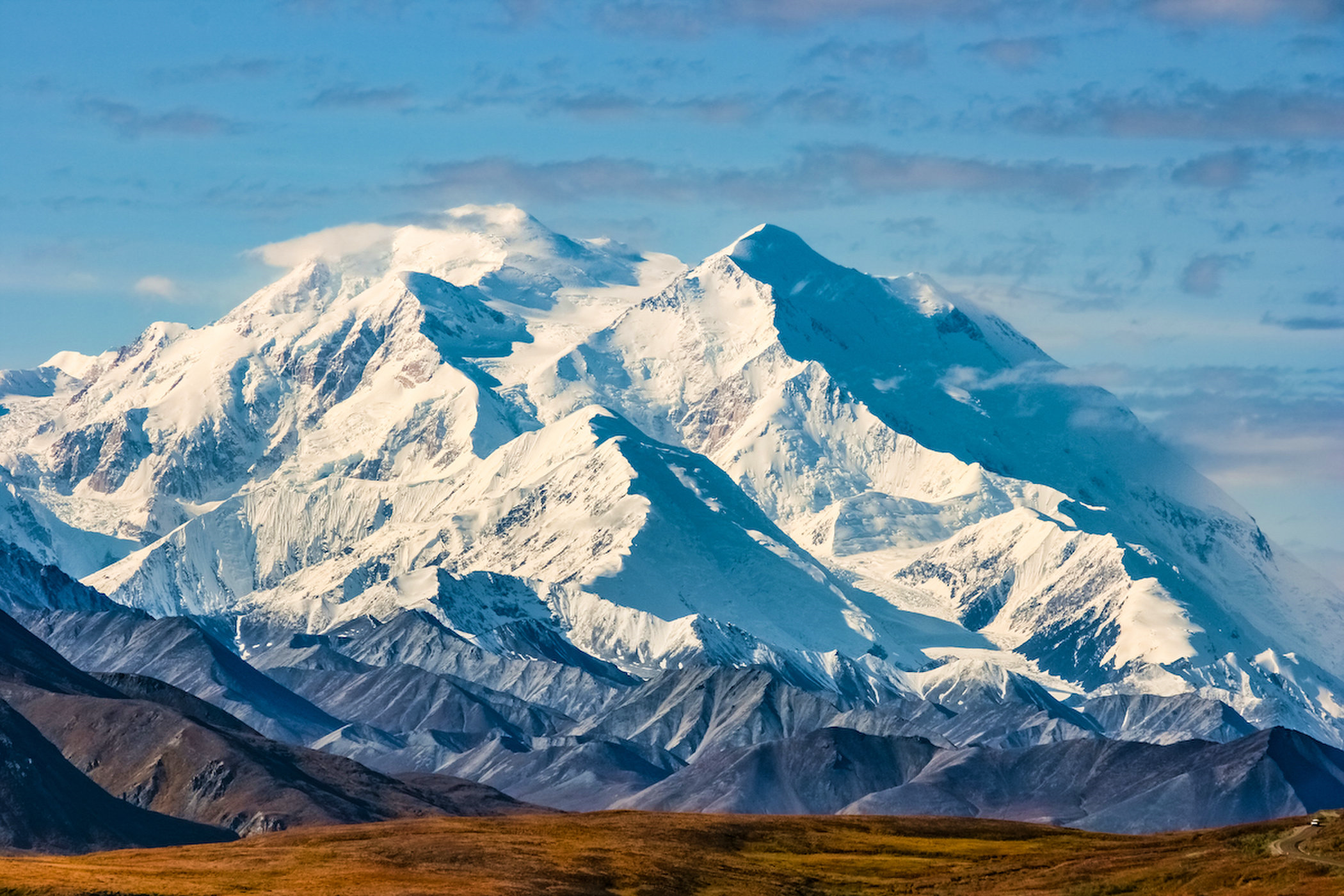 千古保障 

O God, 
Our Help in Ages Past
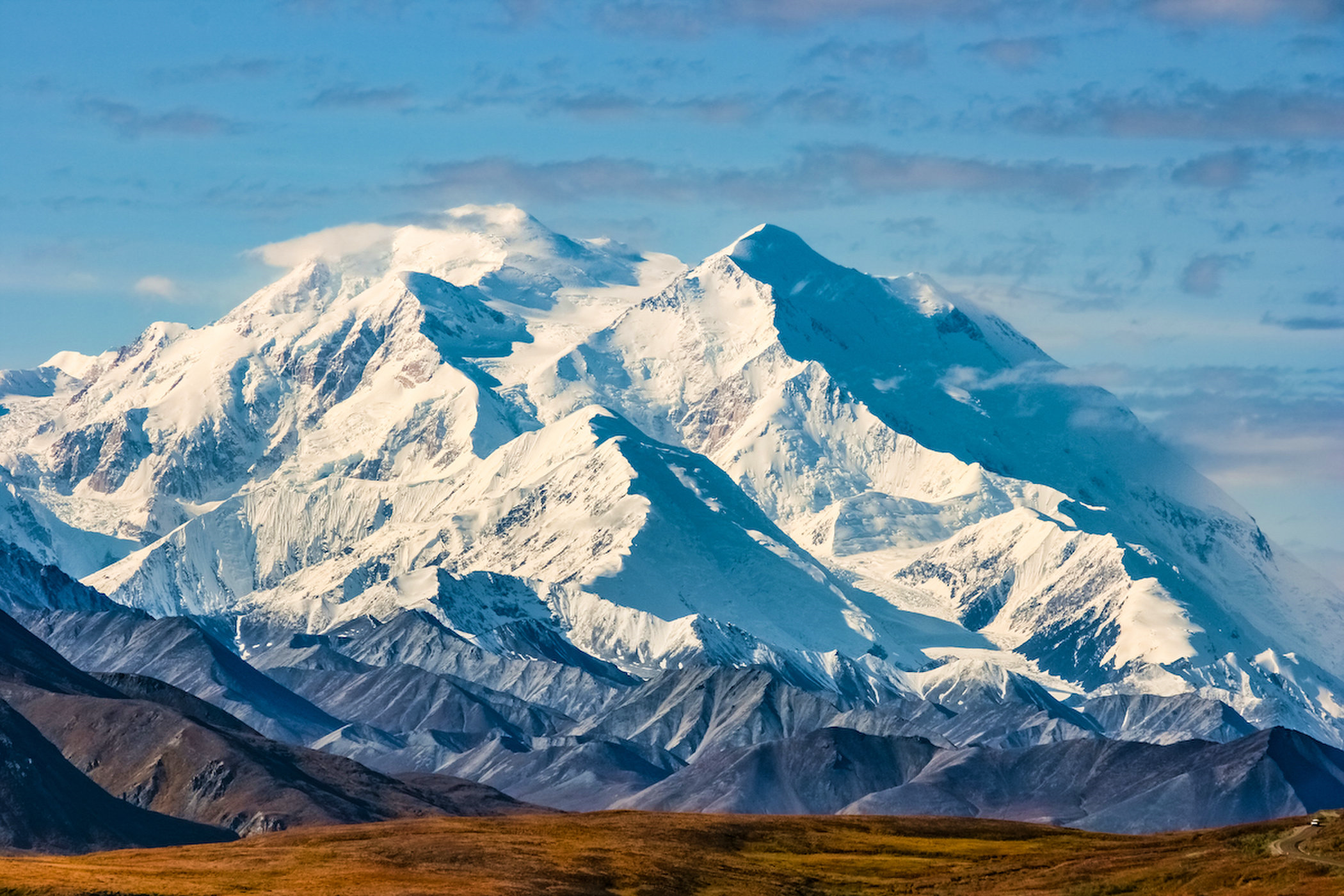 1. 真神是人千古保障，是人將來希望，是人居所抵禦風暴，是人永遠家鄉。
1 O God our help in ages pastOur hope for years to comeOur shelter from the storm-y blastAnd our eternal home
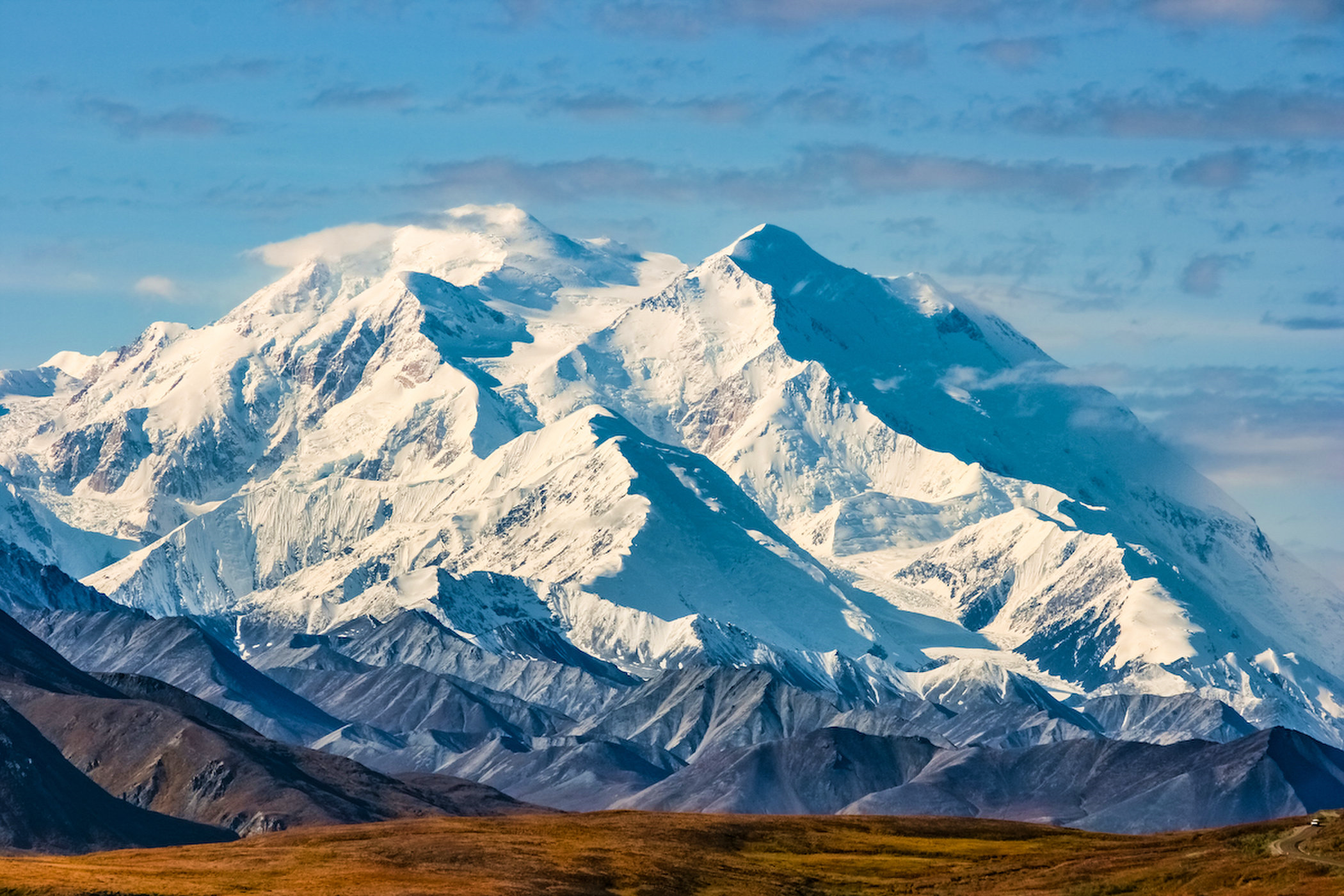 2.在主寶座蔭庇之下，信徒一同安居，惟賴真神膀臂保護，永遠平安無慮。

2 Under the shadow of Thy throneStill may we dwell secureSufficient is Thine arm aloneAnd our defense is sure
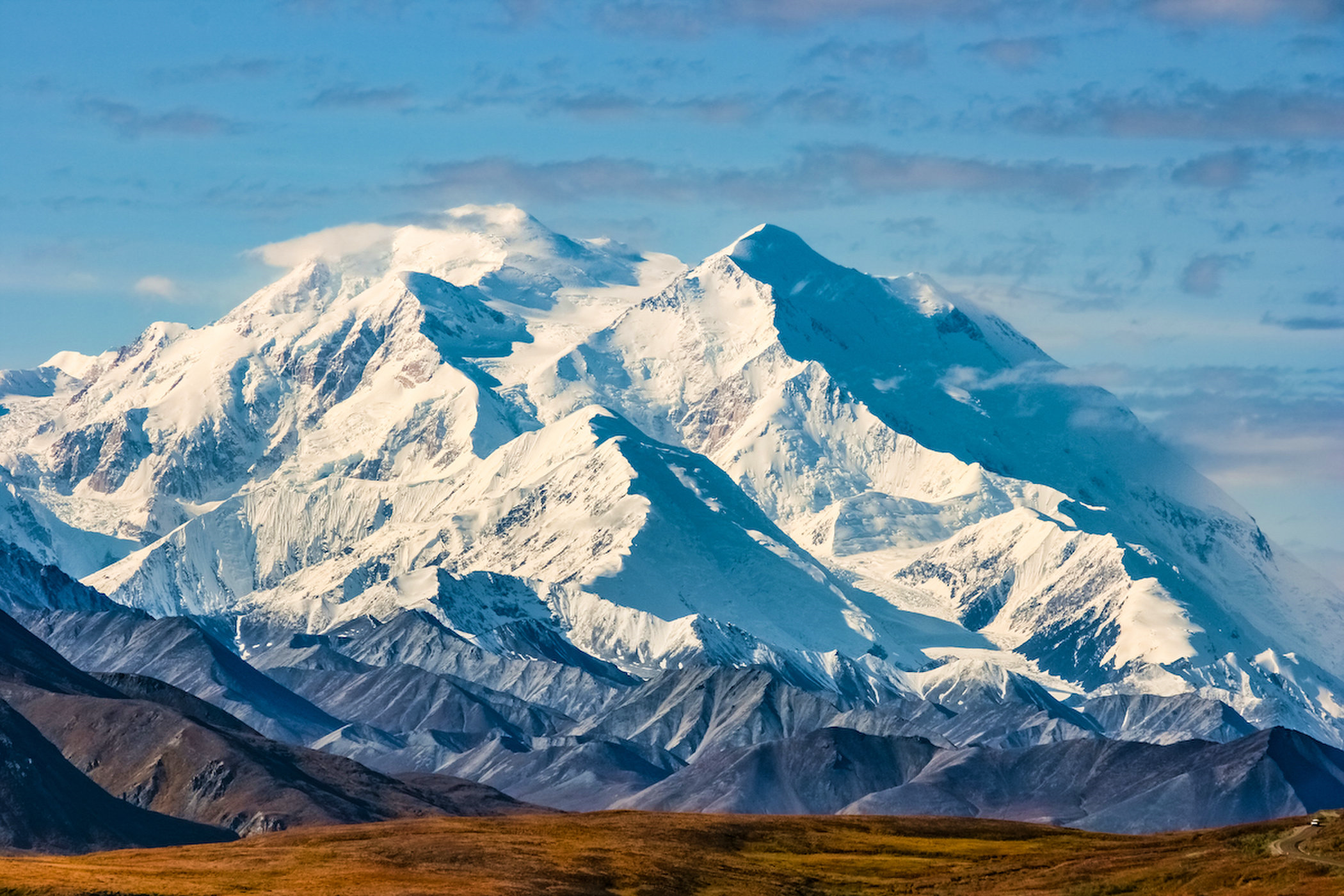 3. 山川尚未立定以先，大地尚未形成，遠自太初你便是神，亙古直到永恆。

3 Before the hills in order stoodOr earth received her frameFrom everlasting Thou art GodTo endless years the same
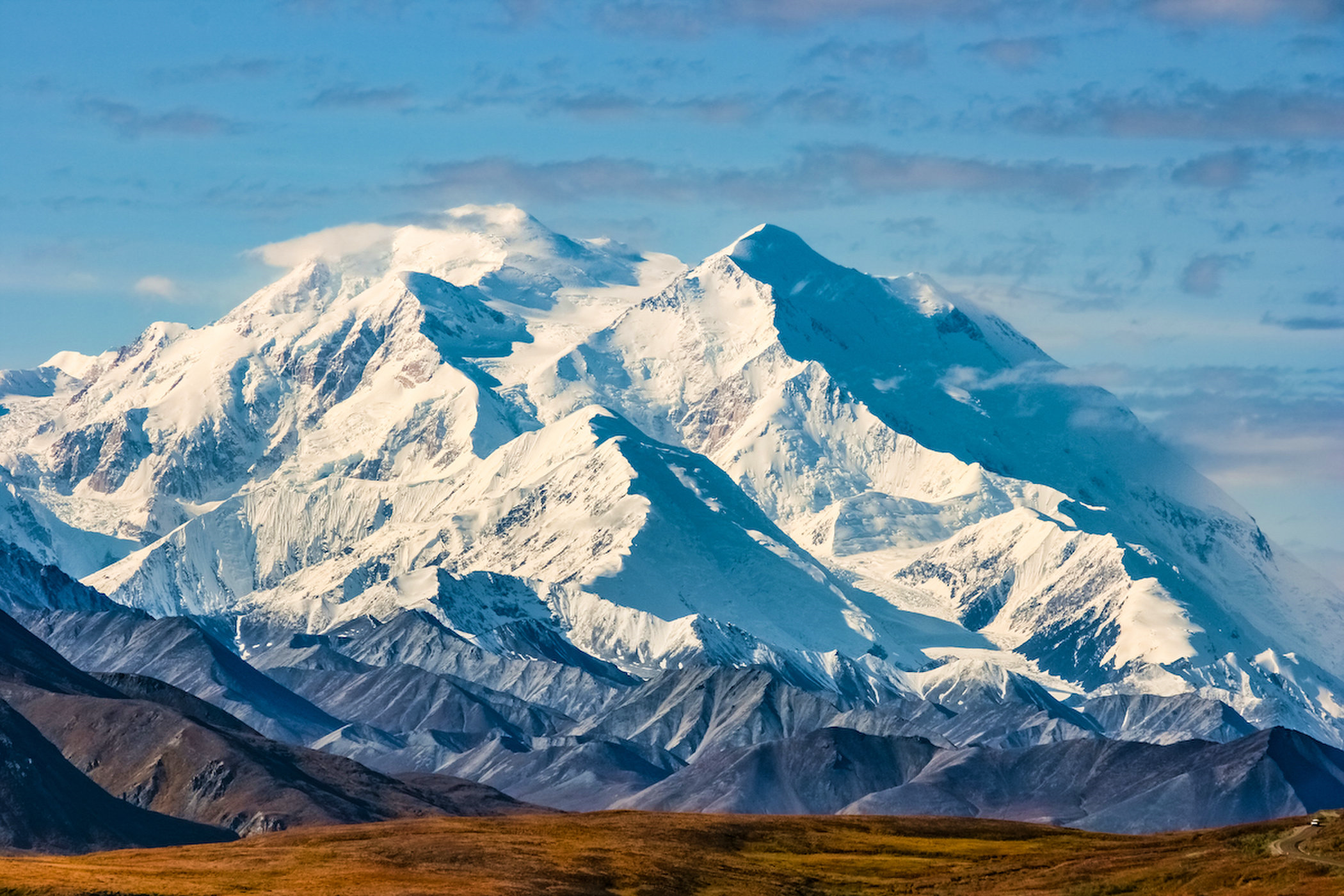 4. 在神眼中，億千萬年恍若人間隔宿，恍若初聞子夜鐘聲，轉瞬東方日出。

4. A thousand ages in the Sight
Are like an evening gone;
Short as the watch that ends the night
Before the rising sun
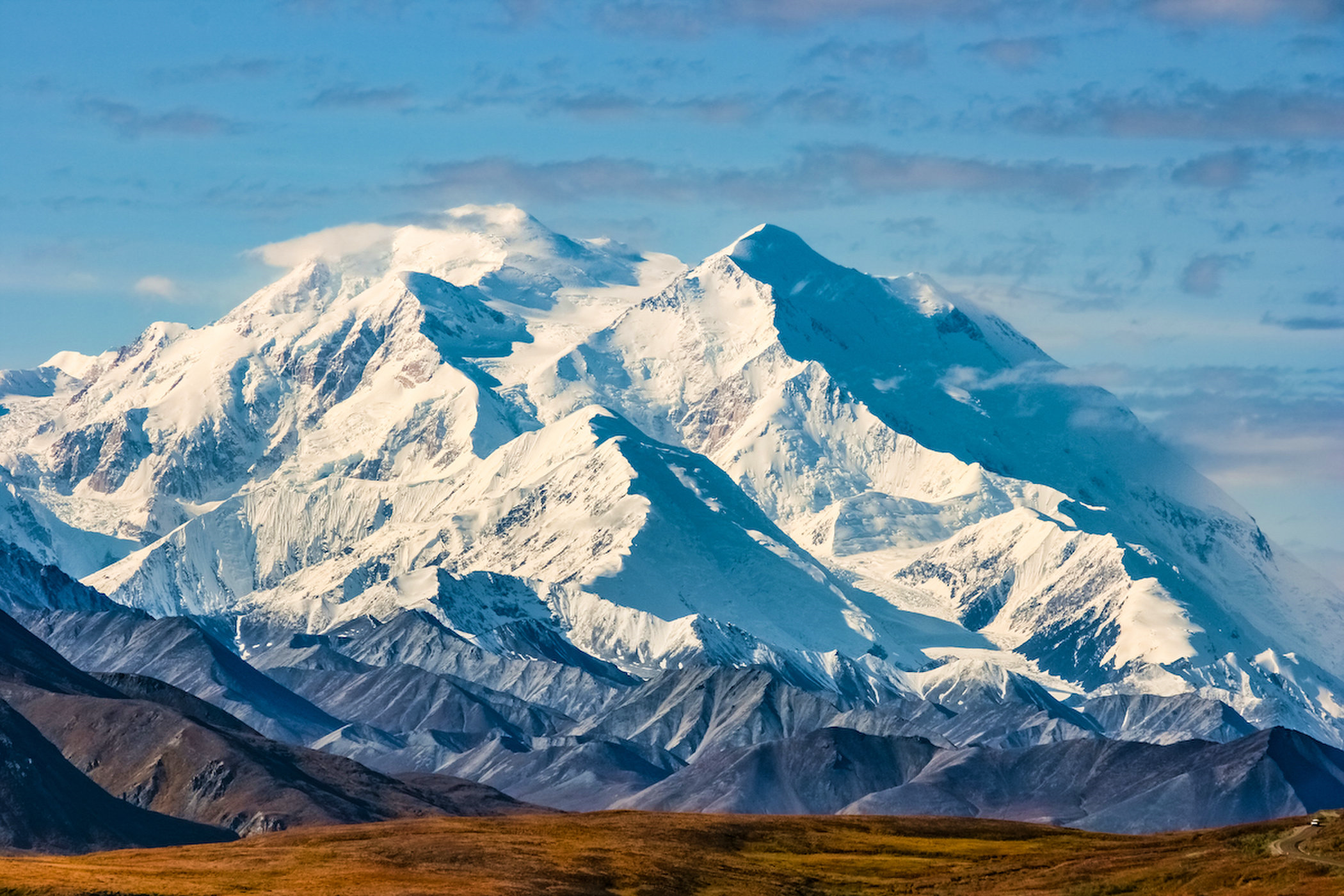 真神是人千古保障，是人將來希望，是人居所抵禦風暴，是人永遠家鄉。
在主寶座蔭庇之下，信徒一同安居，惟賴真神膀臂保護，永遠平安無慮。
山川尚未立定以先，大地尚未形成，遠自太初你便是神，亙古直到永恆。
在神眼中，億千萬年恍若人間隔宿，恍若初聞子夜鐘聲，轉瞬東方日出。
時間正似大江流水，浪淘萬象眾生，轉瞬飛逝，恍若夢境，朝來不留餘痕。
真神是我千古保障，是我將來希望，是我今生的保衛者，是我永遠家鄉。
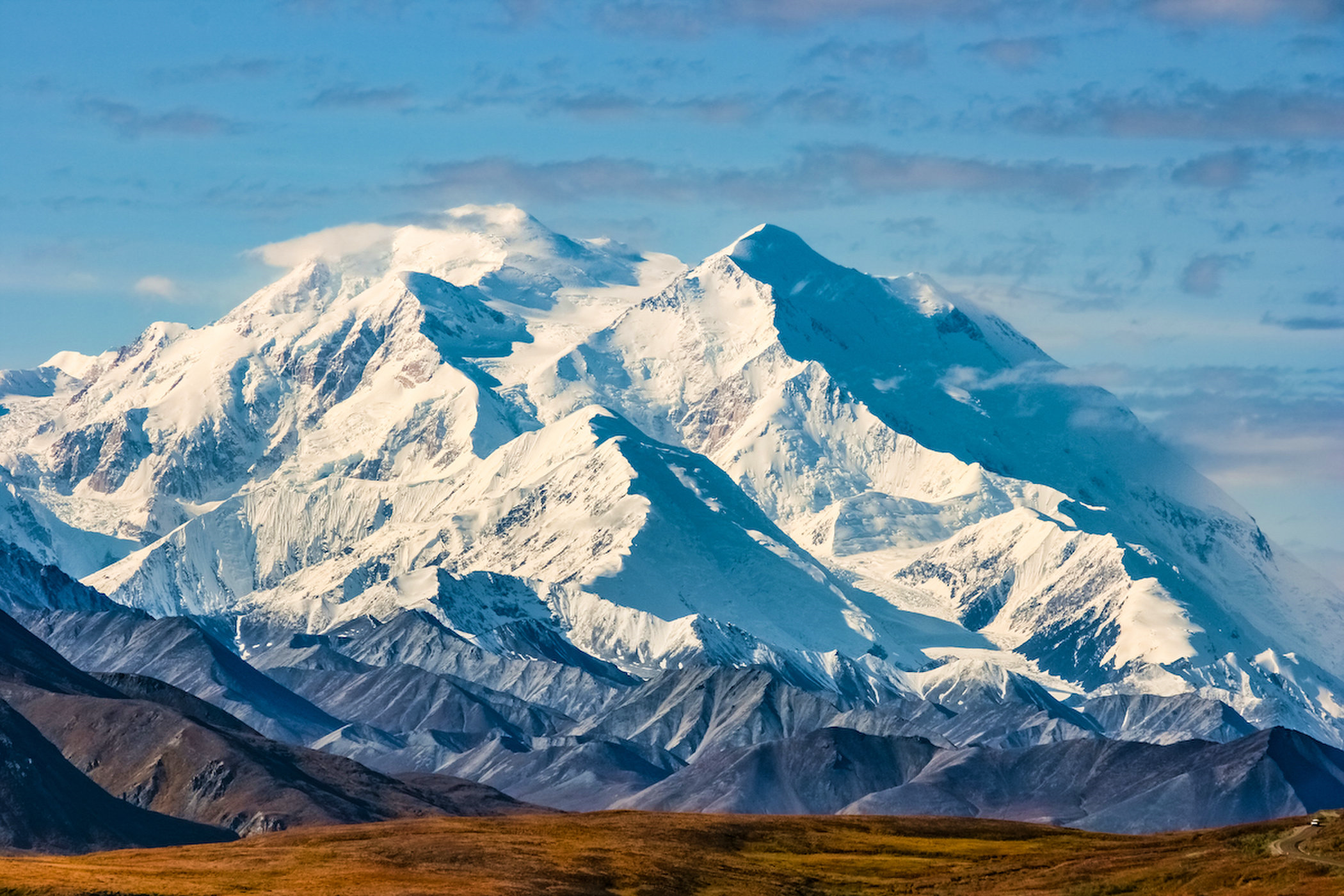 5. 時間正似大江流水，浪淘萬象眾生，轉瞬飛逝，恍若夢境，朝來不留餘痕。

5 Time like an ever rolling streamBears all its sons awayThey fly forgotten as a dreamDies at the opening day
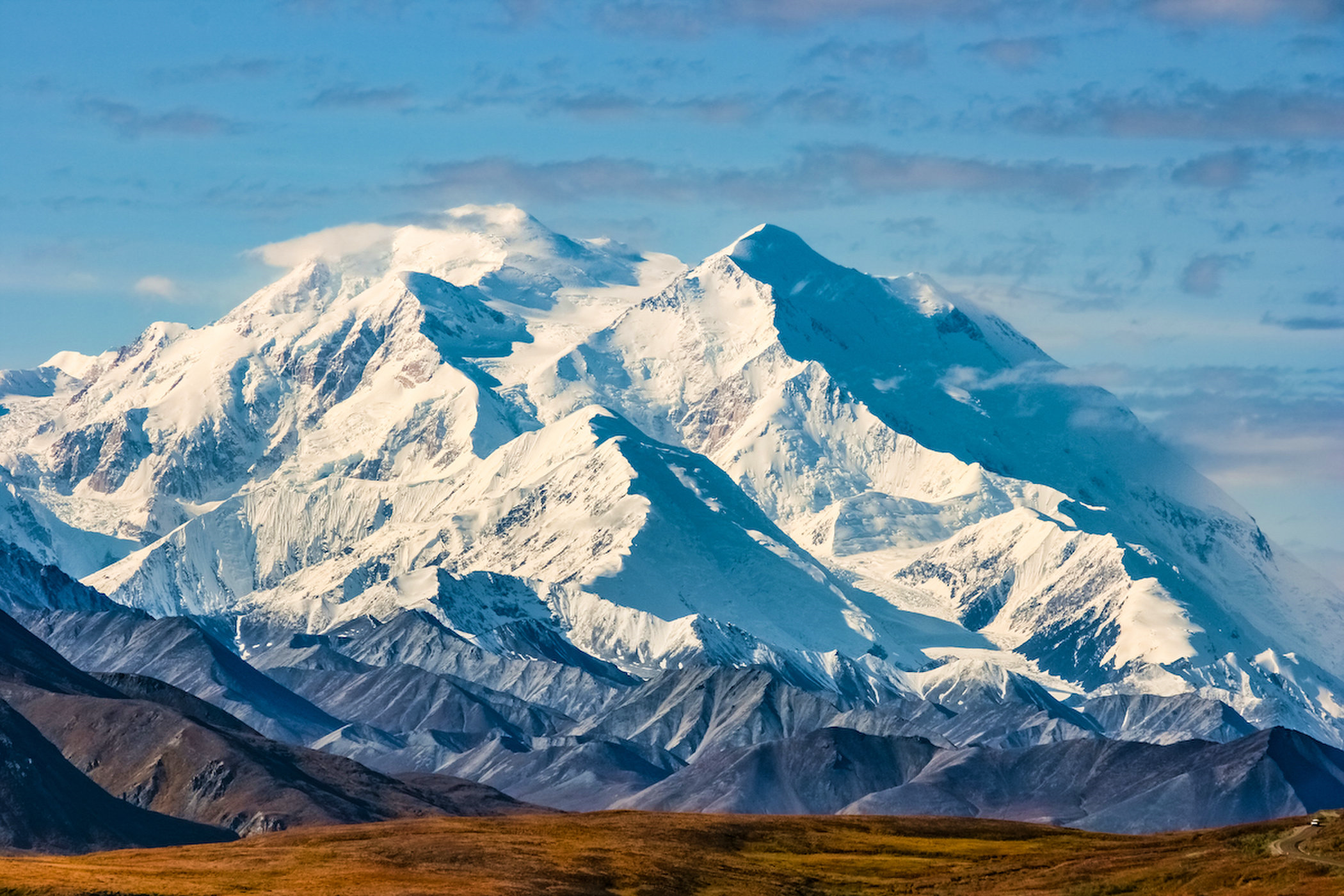 6. 真神是我千古保障，是我將來希望，是我今生的保衛者，是我永遠家鄉。

6 O God our help in ages pastOur hope for years to comeBe Thou our guide while life shall lastAnd our eternal home